PREVENTING CHILD ABUSE
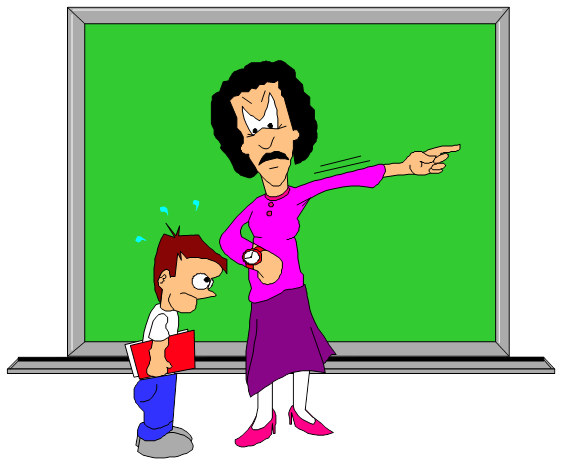 Leadership Certification, Level IV, Course #6
      Linda Koh, GC Children’s Ministries
[Speaker Notes: Preventing Child Abuse
Leadership Certification, Level IV, Course #6
Linda Koh, GC Children’s Ministries]
WHAT IS CHILD ABUSE?
[Speaker Notes: WHAT IS CHILD ABUSE?

1. PHYSICAL ABUSE
*Purposely hurting a child by hitting, biting or shaking.

2. EMOTIONAL ABUSE
*Crushing a child’s spirit with threats or put-downs]
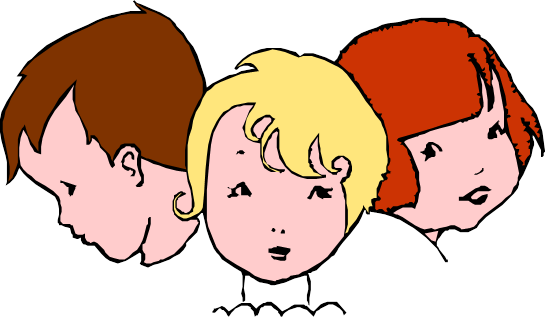 [Speaker Notes: 3 Sexual Abuse
Sexual contact with a child; using a child for sexual films or prostitution, obscene language.

4. NEGLECT
Failing to provide for a child’s emotional needs (love, attention, etc.) or physical needs (food, clothing, shelter, etc); failing to offer supervision.]
WHY SHOULD I LEARN ABOUT IT?
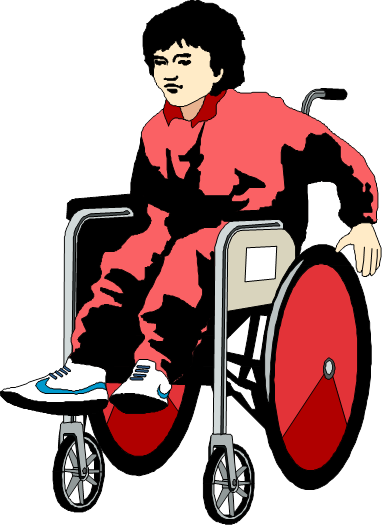 [Speaker Notes: WHY SHOULD I LEARN ABOUT IT?

BECAUSE CHILD ABUSE HURTS EVERYONE
Children suffer – The physical and emotional harm can last a lifetime.
Society, suffers too – The cost in ruined lives & broken families can’t be measured.
But there’s a lot you can do – Help prevent child abuse and limit the damage suffered by children & families.]
ABUSE TAKES A TRAGIC TOLL ON CHILDREN
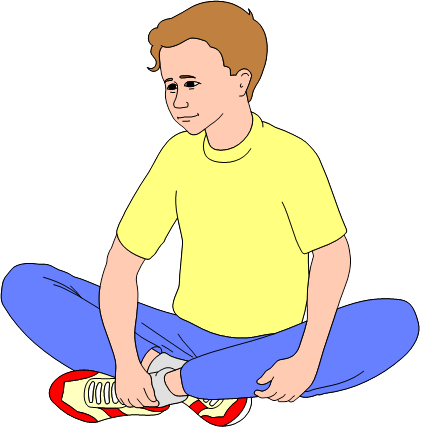 [Speaker Notes: ABUSE TAKES A TRAGIC TOLL ON CHILDREN

Children Suffer Physically -- Abuse and neglect can lead to painful injuries and serious medical problems. In severe cases, the damage can lead to permanent disability, even death.
Children Suffer Emotionally Too -- Children depend on adults for security, acceptance and guidance. When adults harm or neglect them, their world can seem uncertain and frightening.]
THE EMOTIONAL EFFECTS OF ABUSE CAN LAST A LIFETIME
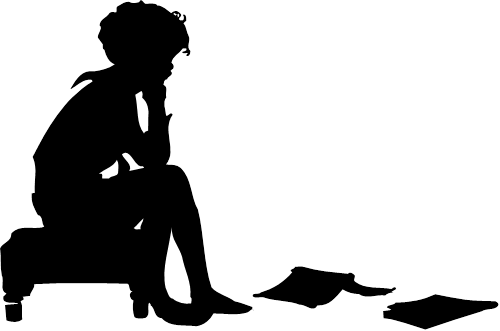 [Speaker Notes: THE EMOTIONAL EFFECTS OF ABUSE CAN LAST A LIFETIME

RESULTS CAN INCLUDE:
Low Self-esteem -- Children naturally think that adults are always correct. So abused children may grow up believing they are bad and deserving of abuse. 
Problems with Feelings -- Emotional damage from abuse can stunt a child’s emotional growth. Later in life, the child may be unable to show his or her feelings – or to understand other’s feelings.]
PROBLEMS WITH RELATIONSHIPS
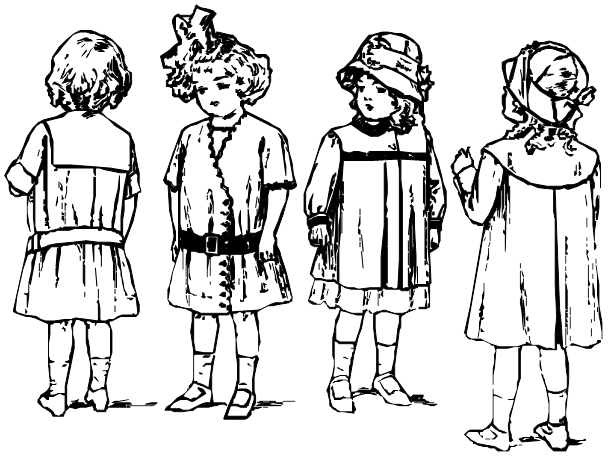 [Speaker Notes: PROBLEMS WITH RELATIONSHIPS

Poor emotional development and lack of trust can make meaningful relationships difficult as an adult.
Many adult abusers were abused as children. Victims of child abuse should seek help no matter how long ago the abuse occurred.]
Understanding People Who Abuse Children Is Important To Understanding Child Abuse
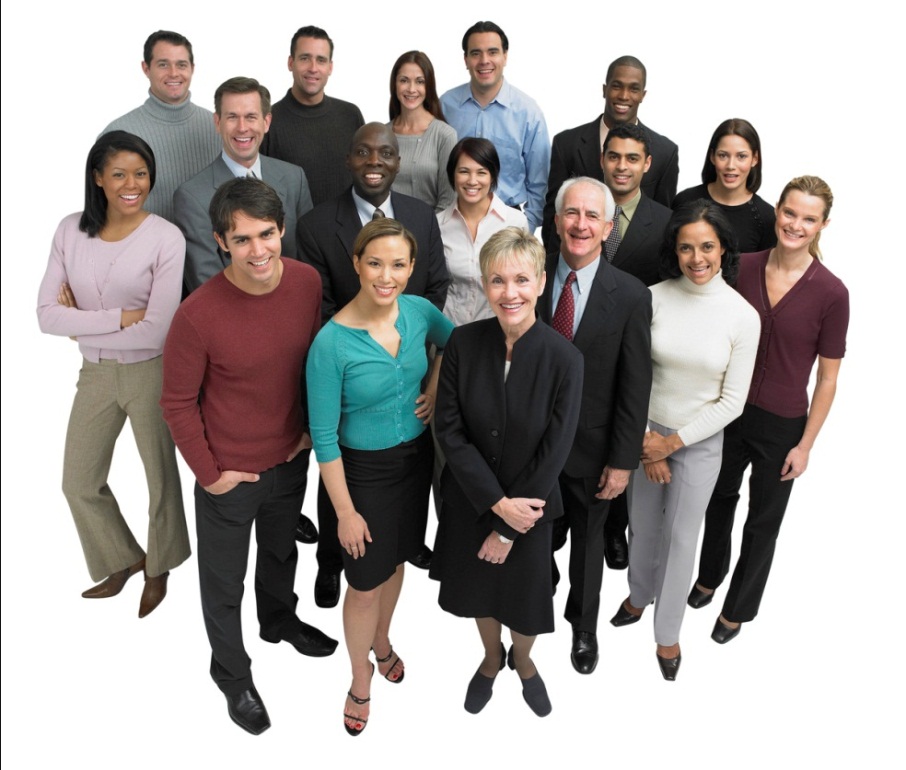 [Speaker Notes: Understanding People Who Abuse Children Is Important To Understanding Child Abuse 

There is no “typical” child abuser
They come from all economic, ethnic and social groups

Many are ordinary people -- They can include your neighbors, co-workers or relatives. Very few child abusers have severe mental illnesses.
Most know and love the children they abused -- Often children are abused by a parent, another relative or a family friend. It’s less common for children to be abused by a stranger.]
Some Common Traits among people who abuse children include:
[Speaker Notes: Some Common Traits among people who abuse children include:

Low Self-esteem – Many child abusers don’t think very highly of themselves.  They have feelings of failure and frustration.
Poor Control over Emotions –many abusers are easily overwhelmed by their feelings.
A history of being Abused –Remember, many child abusers were abused themselves earlier in life.  They sometimes grow up thinking abuse is “normal.”
There is hope for people who abuse children. With help, they can overcome the problems that lead to child abuse.]
Stress is A Major Factor in Child Abuse. Some Common Sources of Stress Include:
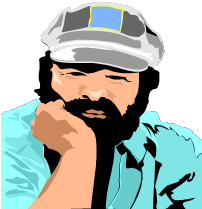 [Speaker Notes: Stress is A Major Factor in Child Abuse. Some Common Sources of Stress Include:

FINANCIAL TROUBLES -- Limited financial resources can put great pressure on a family. A parent may see a child’s needs as a reminder of his or her “failure.”
SOCIAL ISOLATION -- Without a support network of friends or relatives, the pressures of day-to-day living can pile up without relief.
MARITAL PROBLEMS -- A strained marriage can erupt into child abuse.]
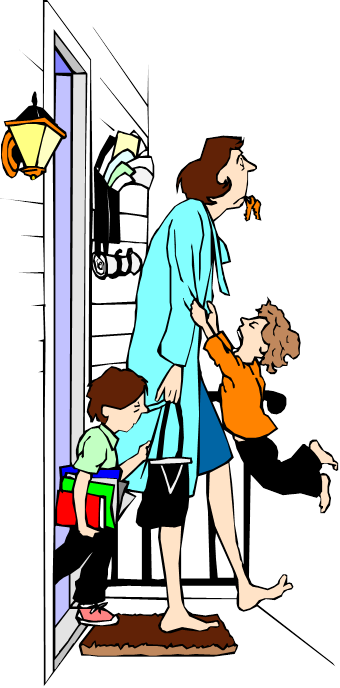 [Speaker Notes: More Sources of Stress

LACK OF PARENTING SKILLS -- Parents who know little about children may expect too much from them. When children can’t meet unrealistic demands, they may become abusive.
ILLNESS -- Illness in a household can create financial & emotional strain. Sick children may have special needs that are hard to meet.]
THERE IS NO EXCUSE IN CHILD ABUSE
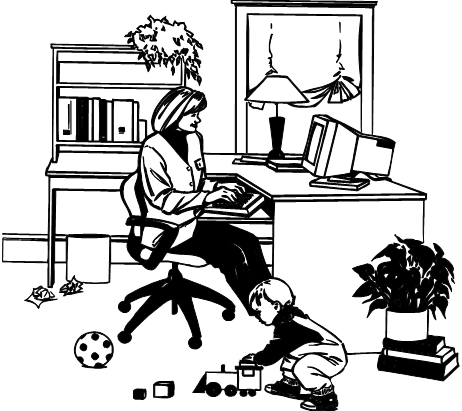 [Speaker Notes: THERE IS NO EXCUSE IN CHILD ABUSE

Abuse of alcohol and other drugs -- Drugs cripple a person’s emotional control. In addition, drugs can lead to legal and financial troubles that cause more strain
Stress is part of everyone’s life -- And it’s everyone’s responsibility to find healthy ways to deal with stress – without hurting children.]
Warning Signs Of Child Abuse
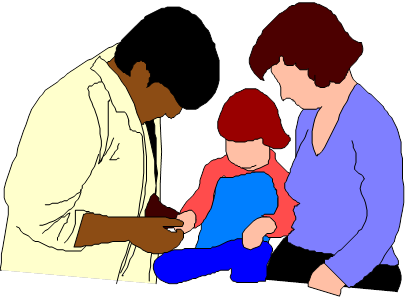 [Speaker Notes: Warning Signs Of Child Abuse

If you spend time around children, be alert for: 
   *Burns
   *Missing hair
   *Cuts or scrapes
Physical signs
   *Bruises, welts or broken bones
   *Injury or medical condition that hasn’t been properly treated
   *Injuries at different stages of healing
   *Injuries or redness around the genitals
Child’s appearance
   *Young children who are neglected or abused may be very dirty and poorly groomed. 
   *Clothing may be in poor condition or not suited to the weather.]
Child’s Behavior
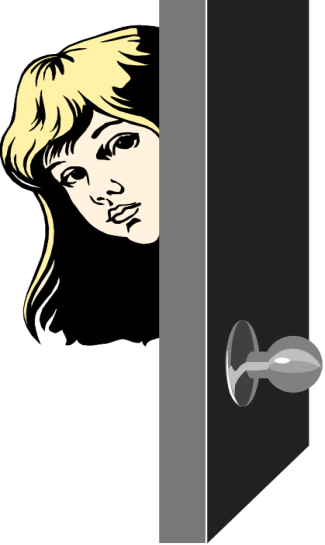 [Speaker Notes: Child’s Behavior

Abuse can lead to major changes in behavior, such as:
Aggressive or withdrawn behavior
Unusual fears (of certain people, of going home, etc.)
Craving for attention
Fatigue
Lack of concentration
Hunger, begging for food, stealing
Frequent tardiness or absence from school
Unusual knowledge of sex]
Adult’s Behavior
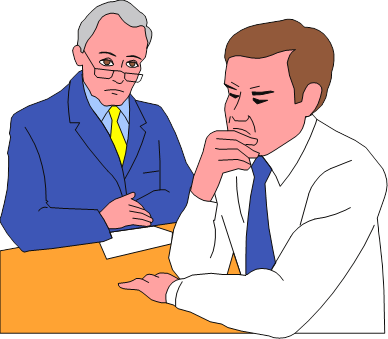 [Speaker Notes: Adult’s Behavior

Harshly punish the child in public
Refer to child as “difficult,” “different” or “bad”
Seem unconcerned about the child
Give conflicting stories about injuries
Become defensive when asked about the child’s health]
Children May Talk About Being Abused
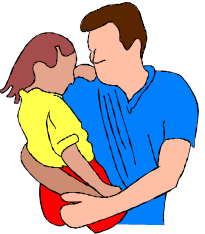 [Speaker Notes: Children May Talk About Being Abused

Take what they say – and any suspicions you have – seriously.
Signs like these don’t always mean abuse. But it’s best to find out for sure. Act now if you suspect or know of abuse.]
ABOUT REPORTING CHILD ABUSE
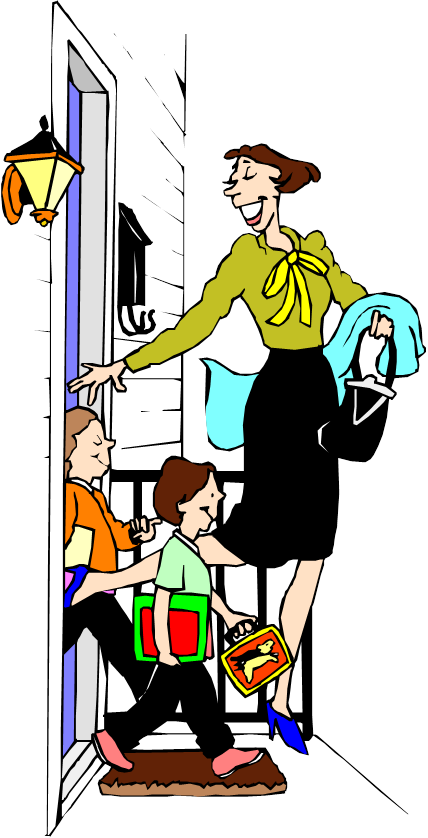 [Speaker Notes: ABOUT REPORTING CHILD ABUSE

Many people fear that reporting or admitting abuse will destroy a family
The truth is, getting help can: -- Protect children from further harm. Help the family face and overcome its problems
In severe cases -- Children may be removed from a home for their immediate safety. Proper treatment can help children & families return to healthier lives.]
Take Action
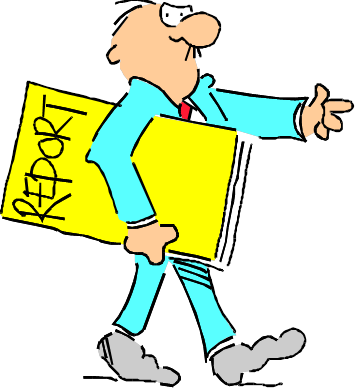 [Speaker Notes: Take Action

Child abuse must be reported and addressed!
If you are abusing a child, or know of someone who is, it’s your responsibility to act.]
Where To Get Help And Information
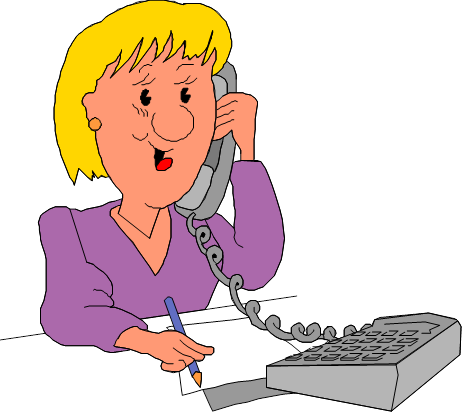 [Speaker Notes: Where To Get Help And Information

Hotlines -- These offer emergency help, referral to area services, information about reporting, and more. Look in the front of your phone book under “Community Service Numbers.” Or, call the Childhelp USA IOF Foresters National Child Abuse Hotline: 1-800-422-4453

Family Service Agencies -- These may offer child care, emergency shelter and other services. Look in the front of the phone book and in the yellow pages under “Family Services” and “Social Services.”]
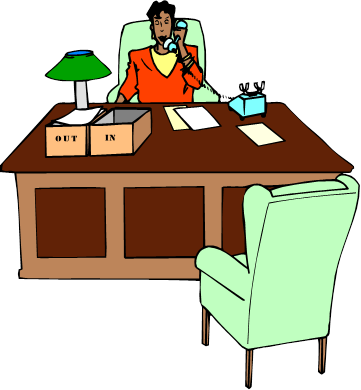 [Speaker Notes: More Help . . .

Child protective services --There are state agencies that handle child abuse reports and protects children. Call a hotline in your country.
Support groups -- Parents anonymous, or other groups that offer support to parents. 
The National Committee to Prevent Child Abuse is another valuable source of help and information. You can reach them at 1-312-663-3520.]
CAN CHILD ABUSE BE PREVENTED?
[Speaker Notes: CAN CHILD ABUSE BE PREVENTED?

Schools -- Schools have a responsibility to report known or suspected child abuse. They also have resources to help troubled Individuals and families.
Neighbors & Families -- Friends and family members should reach out to those in need. Just offering to help with errands, baby-sitting, etc., can help relieve dangerous tension.
Communities -- Special programs :
      *Education in parenting skills
      *Day-care services
      *Home-health visitors
      *Counseling and support
      *Many other programs]
So– Child Abuse is a problem that concerns us all!
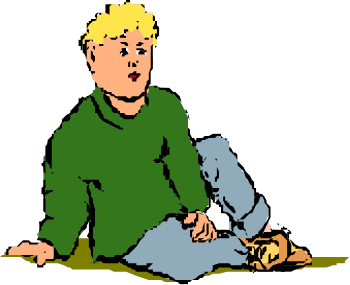 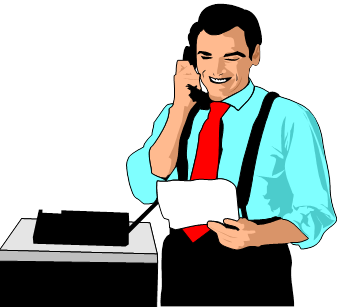 [Speaker Notes: So– Child Abuse is a problem that concerns us all!

Understand the causes and effects of child abuse
Learn to identify the warning signs that a child is being abused.
Report any known or suspected case of child abuse
Help prevent the tragedy of child abuse.]